This template is 48” x 24” – PowerPoint does not allow a length longer than 56”
You can change the size at File > Page Setup
If your poster needs to be larger than 56” on either size, you must design it at a smaller size (equal ratio) and ask the Printer to scale up to your required size at printing
Title of Poster Goes Here
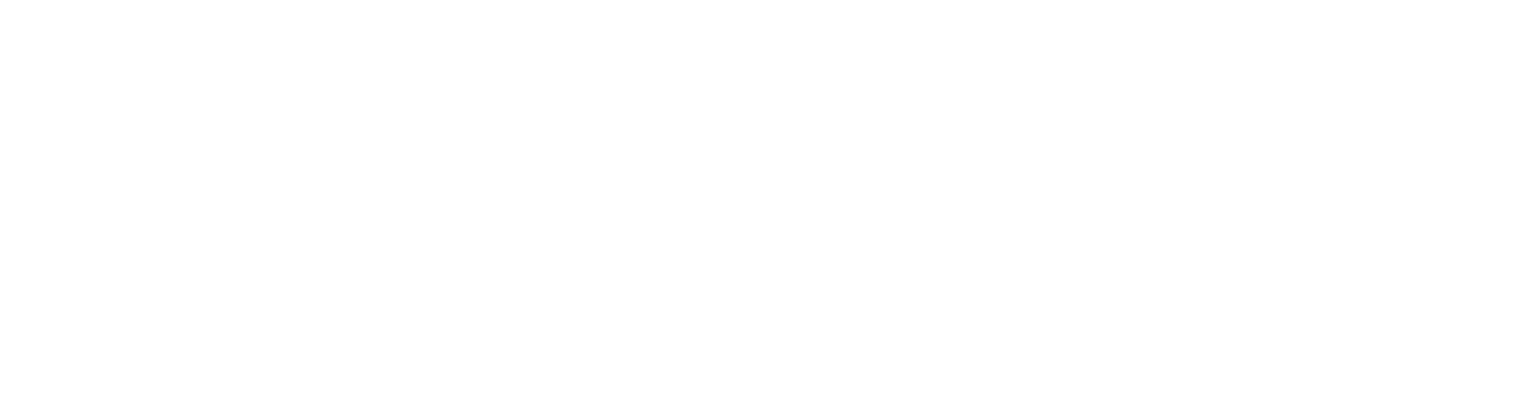 Subtitle here if you need. Try to use Arial or Calibri for all text
PRESENTED BY JOHANNA DOE
Abstract
Duplicate Headlines and Body Text
Lorem ipsum dolor sit amet, consectetur adipiscing elit. Aenean in mauris eget mauris blandit dictum. Integer placerat vel magna id placerat. Sed non justo libero. Vestibulum quis neque sit amet leo tempor pulvinar in ut elit. Nunc sapien nibh, auctor vitae ultrices id, elementum non ligula. Vivamus in pharetra purus, a semper lectus. Donec luctus rutrum ligula, eget ultrices dui tempor vitae. Morbi vitae convallis nibh, ac convallis ipsum. Fusce tincidunt elit ut sem ultrices, in porttitor nibh iaculis. Ut efficitur sapien ante, sed laoreet sapien eleifend sollicitudin. Praesent nec turpis ipsum. Aenean tellus nunc, dictum quis lorem eu, molestie pretium purus. Ut ultricies metus ornare, faucibus magna eu, auctor arcu. Proin volutpat condimentum leo, et malesuada magna rhoncus in. Lorem ipsum dolor sit amet, consectetur adipiscing elit. Mauris posuere dignissim dictum.
Donec iaculis enim non dolor cursus ornare. Quisque vestibulum erat et nibh auctor, vitae consectetur mi sollicitudin. Donec vehicula dui condimentum fermentum hendrerit. Mauris bibendum, elit et efficitur bibendum, nulla lectus facilisis nunc, vitae pharetra velit nisl sed nulla. Donec euismod sapien eget aliquet pretium. Vivamus gravida nulla ipsum, commodo dapibus neque gravida vitae. Integer a iaculis ipsum. Sed hendrerit semper mi, vitae condimentum sem consequat non.
Lorem ipsum dolor sit amet, consectetur adipiscing elit. Aenean in mauris eget mauris blandit dictum. Integer placerat vel magna id placerat. Sed non justo libero. Vestibulum quis neque sit amet leo tempor pulvinar in ut elit. Nunc sapien nibh, auctor vitae ultrices id, elementum non ligula. Vivamus in pharetra purus, a semper lectus. Donec luctus rutrum ligula, eget ultrices dui tempor vitae. Morbi vitae convallis nibh, ac convallis ipsum. Fusce tincidunt elit ut sem ultrices, in porttitor nibh iaculis. Ut efficitur sapien ante, sed laoreet sapien eleifend sollicitudin. Praesent nec turpis ipsum. Aenean tellus nunc, dictum quis lorem eu, molestie pretium purus. Ut ultricies metus ornare, faucibus magna eu, auctor arcu. Proin volutpat condimentum leo, et malesuada magna rhoncus in. Lorem ipsum dolor sit amet, consectetur adipiscing elit. Mauris posuere dignissim dictum.
Donec iaculis enim non dolor cursus ornare. Quisque vestibulum erat et nibh auctor, vitae consectetur mi sollicitudin. Donec vehicula dui condimentum fermentum hendrerit. Mauris bibendum, elit et efficitur bibendum, nulla lectus facilisis nunc, vitae pharetra velit nisl sed nulla. Donec euismod sapien eget aliquet pretium. Vivamus gravida nulla ipsum, commodo dapibus neque gravida vitae. Integer a iaculis ipsum. Sed hendrerit semper mi, vitae condimentum sem consequat non.
Headline Number Four
Conclusion
Duplicate Headlines and Body Text
Lorem ipsum dolor sit amet, consectetur adipiscing elit. Aenean in mauris eget mauris blandit dictum. Integer placerat vel magna id placerat. Sed non justo libero. Vestibulum quis neque sit amet leo tempor pulvinar in ut elit. Nunc sapien nibh, auctor vitae ultrices id, elementum non ligula. Vivamus in pharetra purus, a semper lectus. Donec luctus rutrum ligula, eget ultrices dui tempor vitae. Morbi vitae convallis nibh, ac convallis ipsum. Fusce tincidunt elit ut sem ultrices, in porttitor nibh iaculis. Ut efficitur sapien ante, sed laoreet sapien eleifend sollicitudin. Praesent nec turpis ipsum. Aenean tellus nunc, dictum quis lorem eu, molestie pretium purus. Ut ultricies metus ornare, faucibus magna eu, auctor arcu. Proin volutpat condimentum leo, et malesuada magna rhoncus in. Lorem ipsum dolor sit amet, consectetur adipiscing elit. Mauris posuere dignissim dictum.
Donec iaculis enim non dolor cursus ornare. Quisque vestibulum erat et nibh auctor, vitae consectetur mi sollicitudin. Donec vehicula dui condimentum fermentum hendrerit. Mauris bibendum, elit et efficitur bibendum, nulla lectus facilisis nunc, vitae pharetra velit nisl sed nulla. Donec euismod sapien eget aliquet pretium. Vivamus gravida nulla ipsum, commodo dapibus neque gravida vitae. Integer a iaculis ipsum. Sed hendrerit semper mi, vitae condimentum sem consequat non.
Lorem ipsum dolor sit amet, consectetur adipiscing elit. Aenean in mauris eget mauris blandit dictum. Integer placerat vel magna id placerat. Sed non justo libero. Vestibulum quis neque sit amet leo tempor pulvinar in ut elit. Nunc sapien nibh, auctor vitae ultrices id, elementum non ligula. Vivamus in pharetra purus, a semper lectus. Donec luctus rutrum ligula, eget ultrices dui tempor vitae. Morbi vitae convallis nibh, ac convallis ipsum. Fusce tincidunt elit ut sem ultrices, in porttitor nibh iaculis. Ut efficitur sapien ante, sed laoreet sapien eleifend sollicitudin. Praesent nec turpis ipsum. Aenean tellus nunc, dictum quis lorem eu, molestie pretium purus. Ut ultricies metus ornare, faucibus magna eu, auctor arcu. Proin volutpat condimentum leo, et malesuada magna rhoncus in. Lorem ipsum dolor sit amet, consectetur adipiscing elit. Mauris posuere dignissim dictum.
Lorem ipsum dolor sit amet, consectetur adipiscing elit. Aenean in mauris eget mauris blandit dictum. Integer placerat vel magna id placerat. Sed non justo libero. Vestibulum quis neque sit amet leo tempor pulvinar in ut elit. Nunc sapien nibh, auctor vitae ultrices id, elementum non ligula. Vivamus in pharetra purus, a semper lectus. Donec luctus rutrum ligula, eget ultrices dui tempor vitae. Morbi vitae convallis nibh, ac convallis ipsum. Fusce tincidunt elit ut sem ultrices, in porttitor nibh iaculis. Ut efficitur sapien ante, sed laoreet sapien eleifend sollicitudin. Praesent nec turpis ipsum. Aenean tellus nunc, dictum quis lorem eu, molestie pretium purus. Ut ultricies metus ornare, faucibus magna eu, auctor arcu. Proin volutpat condimentum leo, et malesuada magna rhoncus in. Lorem ipsum dolor sit amet, consectetur adipiscing elit. Mauris posuere dignissim dictum.
Acknowledgements: Lorem ipsum dolor sit amet, consectetur adipiscing elit. Aenean in mauris eget mauris blandit dictum. Integer placerat vel magna id placerat. Sed non justo libero. Vestibulum quis neque sit amet leo tempor pulvinar in
University of Delaware Joseph R. Biden, Jr. School of Public Policy & Administration
@UDBidenSchool         bidenschool.udel.edu
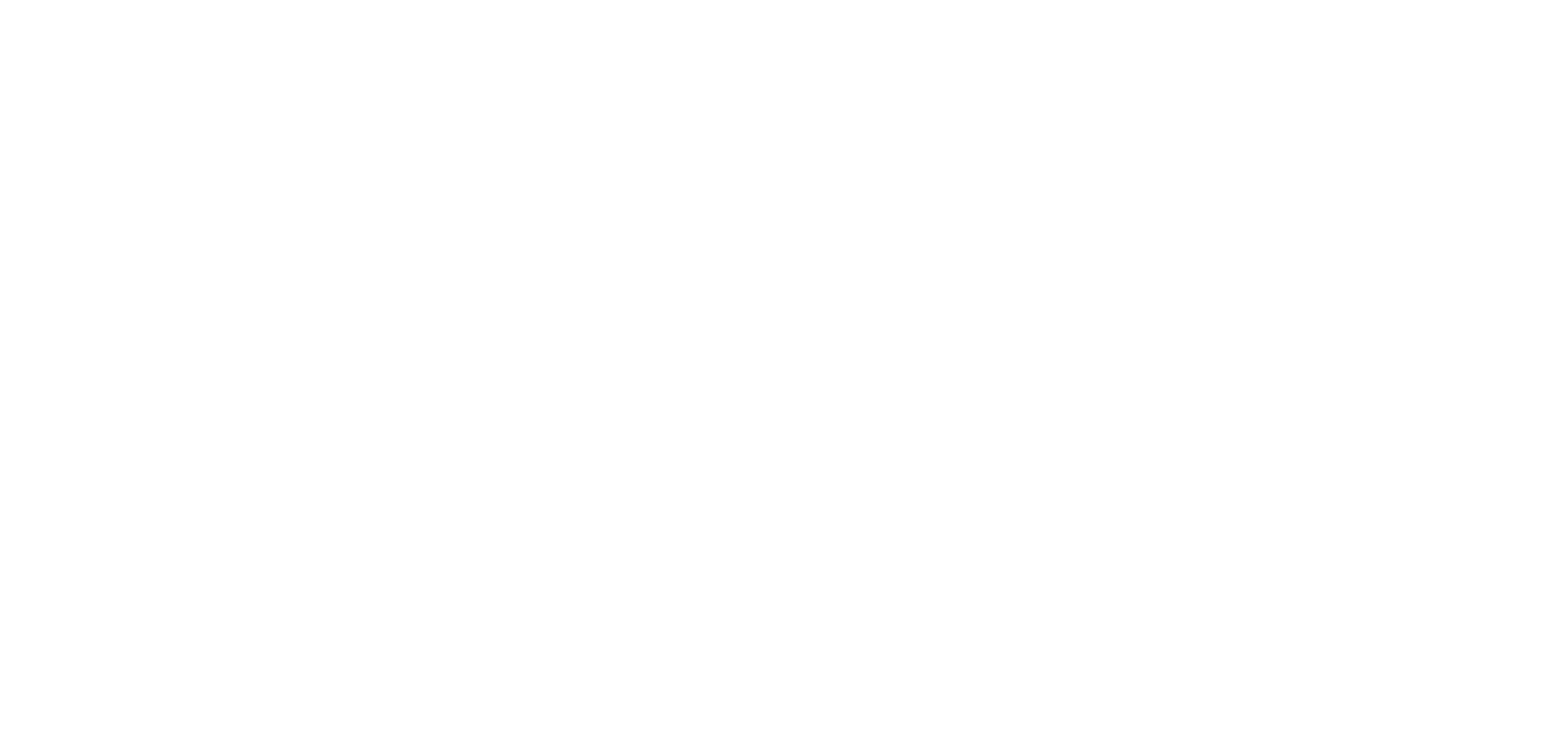 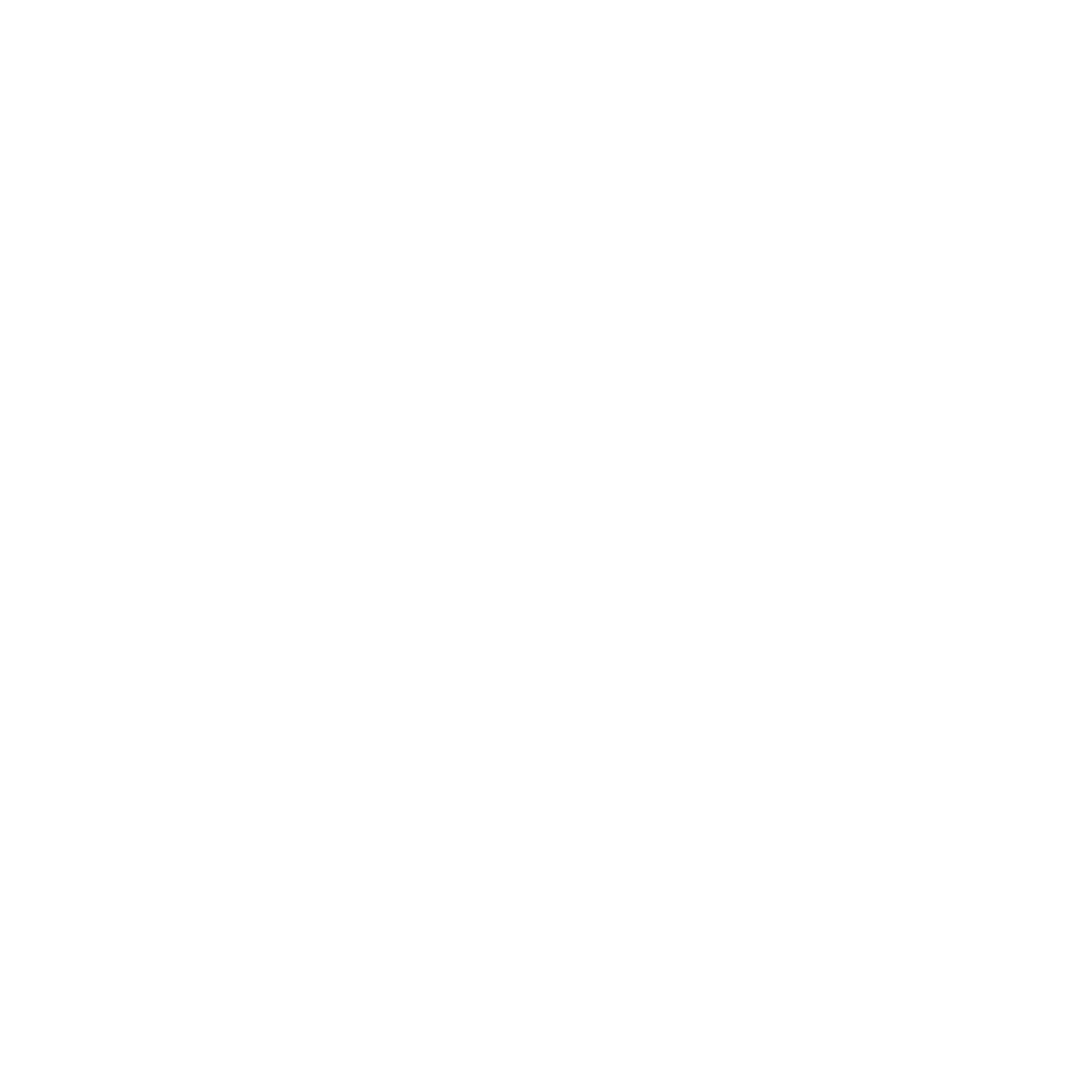 Title of Poster Goes Here
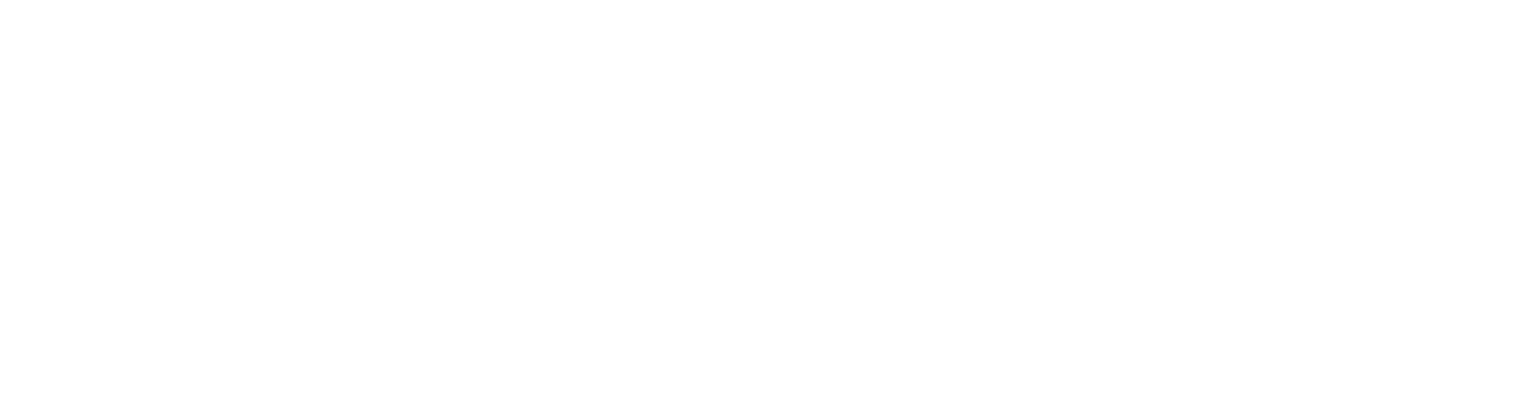 Subtitle here if you need. Try to use Arial or Calibri for all text
PRESENTED BY JOHANNA DOE
Duplicate Headlines and Body Text
Abstract
Lorem ipsum dolor sit amet, consectetur adipiscing elit. Aenean in mauris eget mauris blandit dictum. Integer placerat vel magna id placerat. Sed non justo libero. Vestibulum quis neque sit amet leo tempor pulvinar in ut elit. Nunc sapien nibh, auctor vitae ultrices id, elementum non ligula. Vivamus in pharetra purus, a semper lectus. Donec luctus rutrum ligula, eget ultrices dui tempor vitae. Morbi vitae convallis nibh, ac convallis ipsum. Fusce tincidunt elit ut sem ultrices, in porttitor nibh iaculis. Ut efficitur sapien ante, sed laoreet sapien eleifend sollicitudin. Praesent nec turpis ipsum. Aenean tellus nunc, dictum quis lorem eu, molestie pretium purus. Ut ultricies metus ornare, faucibus magna eu, auctor arcu. Proin volutpat condimentum leo, et malesuada magna rhoncus in. Lorem ipsum dolor sit amet, consectetur adipiscing elit. Mauris posuere dignissim dictum.
Lorem ipsum dolor sit amet, consectetur adipiscing elit. Aenean in mauris eget mauris blandit dictum. Integer placerat vel magna id placerat. Sed non justo libero. Vestibulum quis neque sit amet leo tempor pulvinar in ut elit. Nunc sapien nibh, auctor vitae ultrices id, elementum non ligula. Vivamus in pharetra purus, a semper lectus. Donec luctus rutrum ligula, eget ultrices dui tempor vitae. Morbi vitae convallis nibh, ac convallis ipsum. Fusce tincidunt elit ut sem ultrices, in porttitor nibh iaculis. Ut efficitur sapien ante, sed laoreet sapien eleifend sollicitudin. Praesent nec turpis ipsum. Aenean tellus nunc, dictum quis lorem eu, molestie pretium purus. Ut ultricies metus ornare, faucibus magna eu, auctor arcu. Proin volutpat condimentum leo, et malesuada magna rhoncus in. Lorem ipsum dolor sit amet, consectetur adipiscing elit. Mauris posuere dignissim dictum.
Donec iaculis enim non dolor cursus ornare. Quisque vestibulum erat et nibh auctor, vitae consectetur mi sollicitudin. Donec vehicula dui condimentum fermentum hendrerit. Mauris bibendum, elit et efficitur bibendum, nulla lectus facilisis nunc, vitae pharetra velit nisl sed nulla. Donec euismod sapien eget aliquet pretium. Vivamus gravida nulla ipsum, commodo dapibus neque gravida vitae. Integer a iaculis ipsum. Sed hendrerit semper mi, vitae condimentum sem consequat non.
Duplicate Headlines and Body Text
Lorem ipsum dolor sit amet, consectetur adipiscing elit. Aenean in mauris eget mauris blandit dictum. Integer placerat vel magna id placerat. Sed non justo libero. Vestibulum quis neque sit amet leo tempor pulvinar in ut elit. Nunc sapien nibh, auctor vitae ultrices id, elementum non ligula. Vivamus in pharetra purus, a semper lectus. Donec luctus rutrum ligula, eget ultrices dui tempor vitae. Morbi vitae convallis nibh, ac convallis ipsum. Fusce tincidunt elit ut sem ultrices, in porttitor nibh iaculis. Ut efficitur sapien ante, sed laoreet sapien eleifend sollicitudin. Praesent nec turpis ipsum. Aenean tellus nunc, dictum quis lorem eu, molestie pretium purus. Ut ultricies metus ornare, faucibus magna eu, auctor arcu. Proin volutpat condimentum leo, et malesuada magna rhoncus in. Lorem ipsum dolor sit amet, consectetur adipiscing elit. Mauris posuere dignissim dictum.
Donec iaculis enim non dolor cursus ornare. Quisque vestibulum erat et nibh auctor, vitae consectetur mi sollicitudin. Donec vehicula dui condimentum fermentum hendrerit. Mauris bibendum, elit et efficitur bibendum, nulla lectus facilisis nunc, vitae pharetra velit nisl sed nulla. Donec euismod sapien eget aliquet pretium. Vivamus gravida nulla ipsum, commodo dapibus neque gravida vitae. Integer a iaculis ipsum. Sed hendrerit semper mi, vitae condimentum sem consequat non.
Duplicate Headlines and Body Text
Lorem ipsum dolor sit amet, consectetur adipiscing elit. Aenean in mauris eget mauris blandit dictum. Integer placerat vel magna id placerat. Sed non justo libero. Vestibulum quis neque sit amet leo tempor pulvinar in ut elit. Nunc sapien nibh, auctor vitae ultrices id, elementum non ligula. Vivamus in pharetra purus, a semper lectus. Donec luctus rutrum ligula, eget ultrices dui tempor vitae. Morbi vitae convallis nibh, ac convallis ipsum. Fusce tincidunt elit ut sem ultrices, in porttitor nibh iaculis. Ut efficitur sapien ante, sed laoreet sapien eleifend sollicitudin. Praesent nec turpis ipsum. Aenean tellus nunc, dictum quis lorem eu, molestie pretium purus. Ut ultricies metus ornare, faucibus magna eu, auctor arcu. Proin volutpat condimentum leo, et malesuada magna rhoncus in. Lorem ipsum dolor sit amet, consectetur adipiscing elit. Mauris posuere dignissim dictum. Donec iaculis enim non dolor cursus ornare. Quisque vestibulum erat et nibh auctor, vitae consectetur mi sollicitudin. Donec vehicula dui condimentum fermentum hendrerit. Mauris bibendum, elit et efficitur bibendum, nulla lectus facilisis nunc, vitae pharetra velit nisl sed nulla. Donec euismod sapien eget aliquet pretium. Vivamus gravida nulla ipsum, commodo dapibus neque gravida vitae. Integer a iaculis ipsum. Sed hendrerit semper mi, vitae condimentum sem consequat non.
Conclusion
Lorem ipsum dolor sit amet, consectetur adipiscing elit. Aenean in mauris eget mauris blandit dictum. Integer placerat vel magna id placerat. Sed non justo libero. Vestibulum quis neque sit amet leo tempor pulvinar in ut elit. Nunc sapien nibh, auctor vitae ultrices id, elementum non ligula. Vivamus in pharetra purus, a semper lectus. Donec luctus rutrum ligula, eget ultrices dui tempor vitae. Morbi vitae convallis nibh, ac convallis ipsum. Fusce tincidunt elit ut sem ultrices, in porttitor nibh iaculis. Ut efficitur sapien ante, sed laoreet sapien eleifend sollicitudin. Praesent nec turpis ipsum. Aenean tellus nunc, dictum quis lorem eu, molestie pretium purus. Ut ultricies metus ornare, faucibus magna eu, auctor arcu. Proin volutpat condimentum leo, et malesuada magna rhoncus in. Lorem ipsum dolor sit amet, consectetur adipiscing elit. Mauris posuere dignissim dictum.
Acknowledgements: Lorem ipsum dolor sit amet, consectetur adipiscing elit. Aenean in mauris eget mauris blandit dictum. Integer placerat vel magna id placerat. Sed non justo libero. Vestibulum quis neque sit amet leo tempor pulvinar in
University of Delaware Joseph R. Biden, Jr. School of Public Policy & Administration
@UDBidenSchool         bidenschool.udel.edu
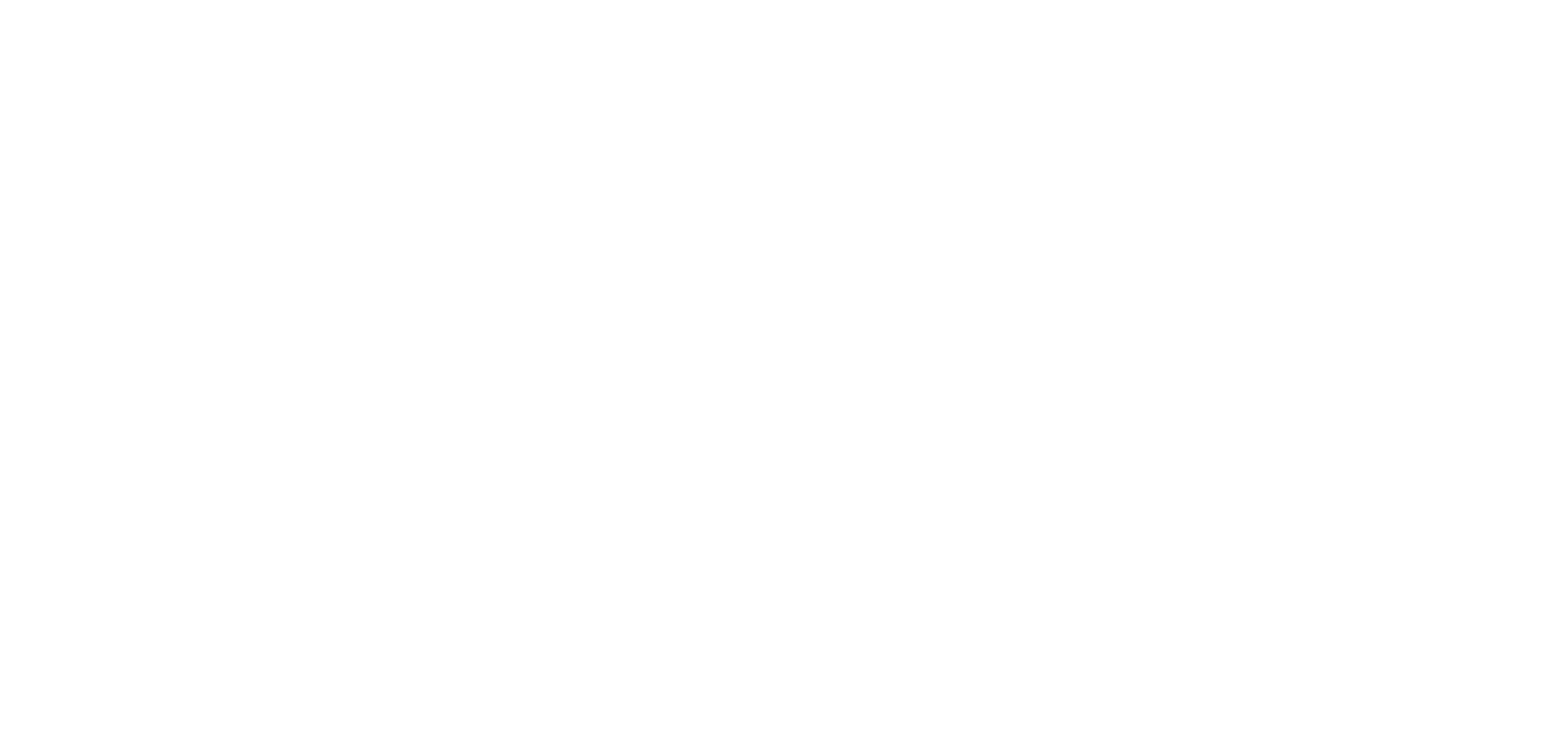 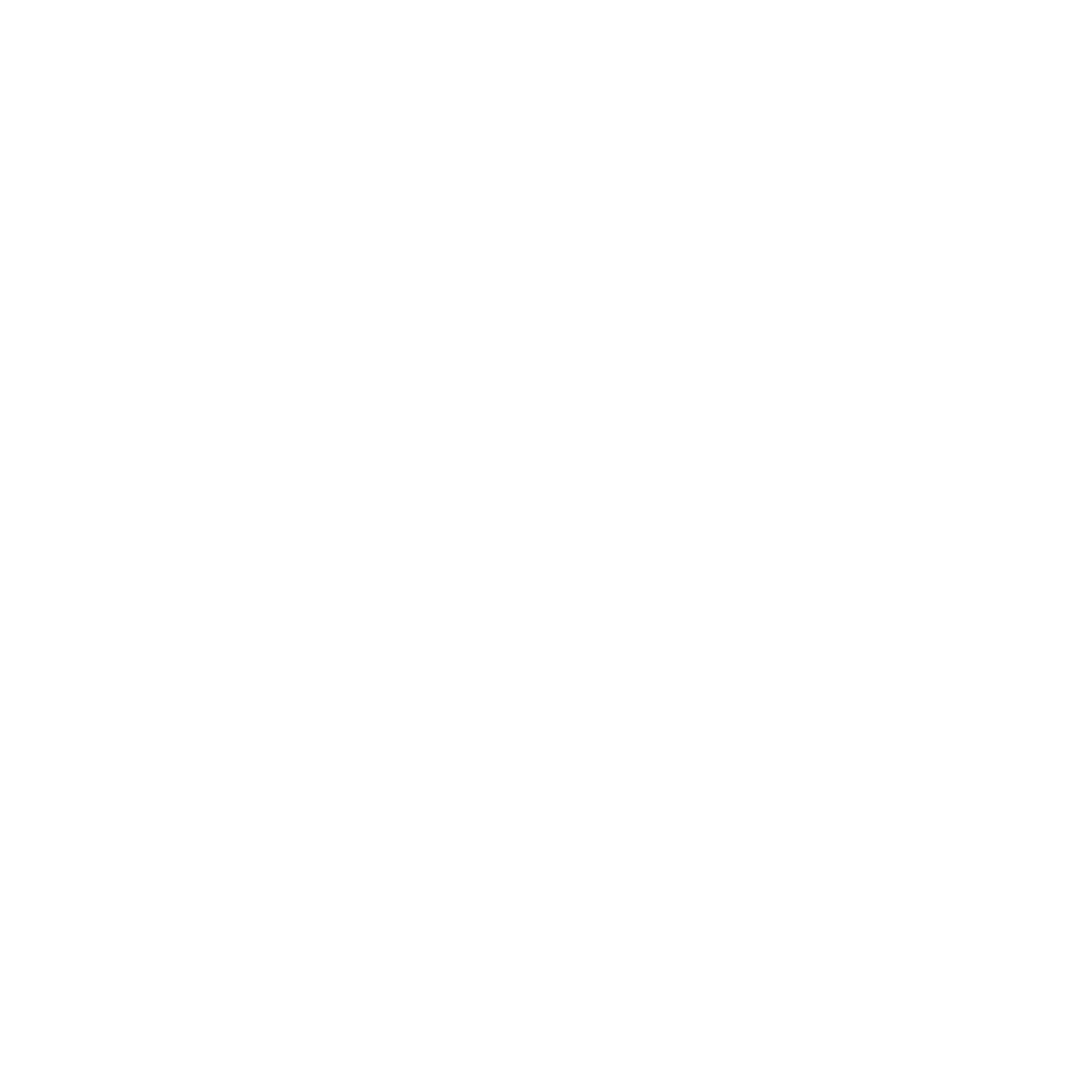